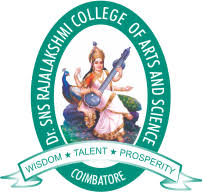 Dr.SNS RAJALAKSHMI COLLEGE OF ARTS AND SCIENCE(AUTONOMOUS)COIMBATORE-641049Accredited by NAAC(Cycle III) with “A+” GradeRecognised by UGC, Approved by AICTE, New Delhi andAffiliated to Bharathiar University, Coimbatore.
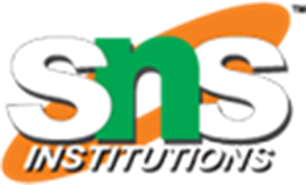 DEPARTMENT OF COMPUTER SCIENCE
18UCS810: MOBILE APPLICATION DEVELOPMENT(Blended)

III YEAR - V SEM
UNIT 5– TELEPHONY SERVICES
TOPIC  – Telephony services Introduction
10/5/2020
SNS DESIGN THINKERS/ Dr.SNSRCAS / CS / 18UCS810-Mobile Application Development/UNIT-4/ Ms R.SARANYA
OUTLINE

Telephony service
Architecture of Telephony Services
Types of Layers

Communication Processor
Radio Interface Layer (RIL)
Framework Services
Applications
Android Telephony Framework
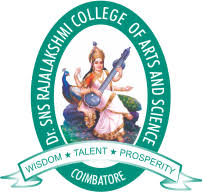 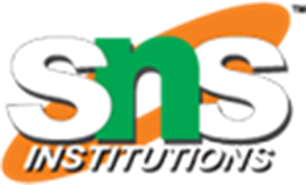 10/5/2020
SNS DESIGN THINKERS/ Dr.SNSRCAS / CS / 18UCS810-Mobile Application Development/UNIT-4/ Ms R.SARANYA
Telephony Services

Android Telephony framework provides us the functionalities of the mobile. It gives us information about functionalities like calls, SMS, MMS, network, data services, IMEI number, and so on.
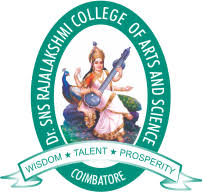 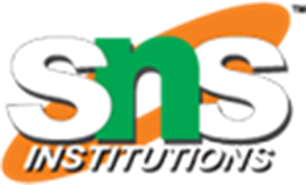 10/5/2020
SNS DESIGN THINKERS/ Dr.SNSRCAS / CS / 18UCS810-Mobile Application Development/UNIT-4/ Ms R.SARANYA
Architecture of Telephony Services
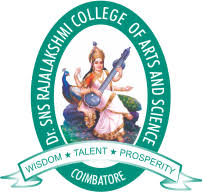 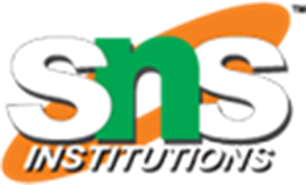 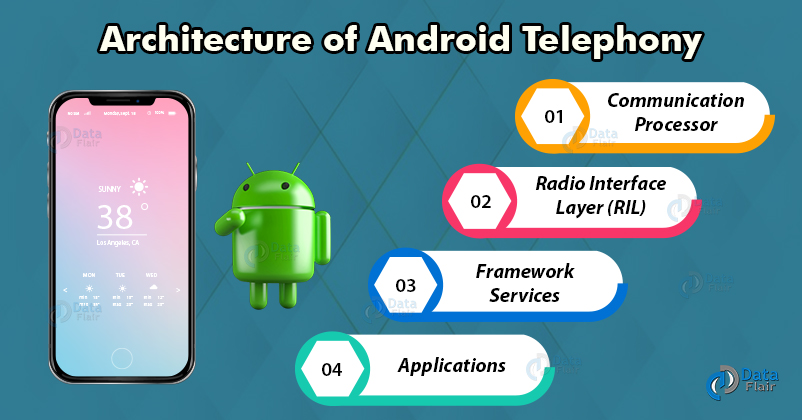 10/5/2020
SNS DESIGN THINKERS/ Dr.SNSRCAS / CS / 18UCS810-Mobile Application Development/UNIT-4/ Ms R.SARANYA
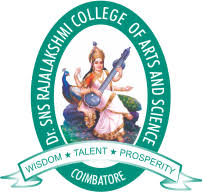 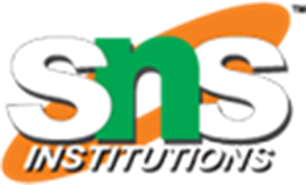 Layers
Android Telephony architecture works in 4 layers that are :
10/5/2020
SNS DESIGN THINKERS/ Dr.SNSRCAS / CS / 18UCS810-Mobile Application Development/UNIT-4/ Ms R.SARANYA
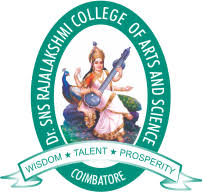 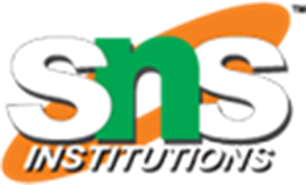 Contd..
Communication Processor
It is an input/output processor to distribute and collect data from a number of remote terminals. It is a specialized processor designed to communicate with the data communication network.
2. Radio Interface Layer
It is a bridge between the hardware and Android phone framework services. Rather we say, it is a protocol stack for Telephone. It has two main components that are:
RIL Daemon– It starts when the android system starts. It reads the system properties to find a library that is to be used for Vendor RIL.
Vendor RIL– It is also known as RIL Driver. It can be understood as a library that is specific to each modem.
10/5/2020
SNS DESIGN THINKERS/ Dr.SNSRCAS / CS / 18UCS810-Mobile Application Development/UNIT-4/ Ms R.SARANYA
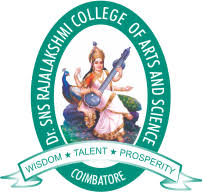 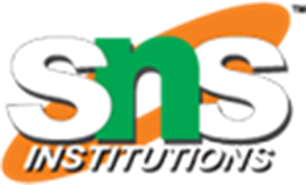 Contd…
3. Framework Services
The telephony Framework starts and initializes along with the system. All the queries by Application API are directed to RIL using these services.
4. Application
These are the Application UI related to telephony such as Dialer, SMS, MMS, Call tracker, etc. These applications start with the android system boot up. These are tied with framework services of telephony.
10/5/2020
SNS DESIGN THINKERS/ Dr.SNSRCAS / CS / 18UCS810-Mobile Application Development/UNIT-3/ Ms R.SARANYA
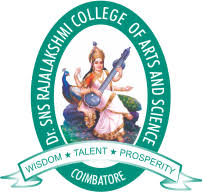 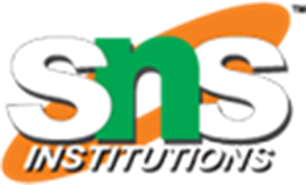 Contd..
Android Telephony Framework consists of two types of packages that are:
10/5/2020
SNS DESIGN THINKERS/ Dr.SNSRCAS / CS / 18UCS810-Mobile Application Development/UNIT-4/ Ms R.SARANYA
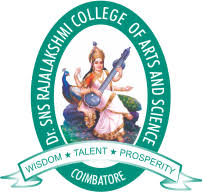 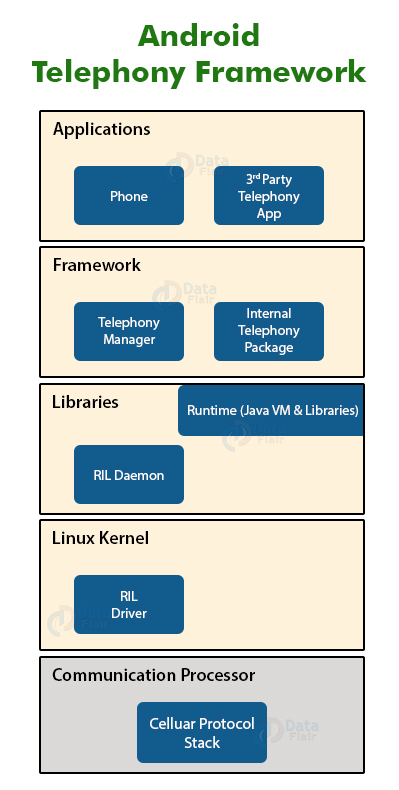 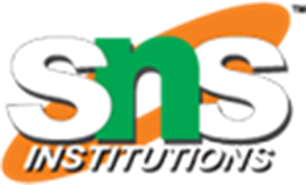 SNS DESIGN THINKERS/ Dr.SNSRCAS / CS / 18UCS810-Mobile Application Development/UNIT-4/ Ms R.SARANYA
10/5/2020
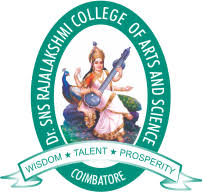 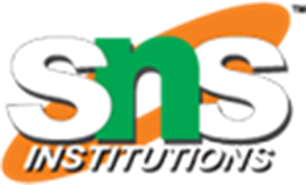 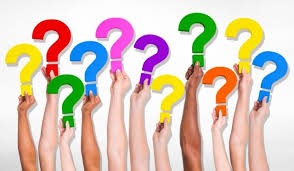 10/5/2020
SNS DESIGN THINKERS/ Dr.SNSRCAS / CS / 18UCS810-Mobile Application Development/UNIT-4/ Ms R.SARANYA
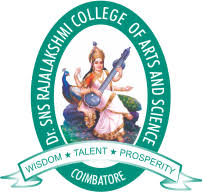 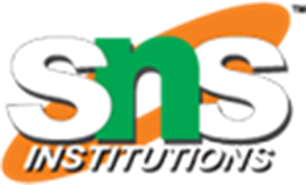 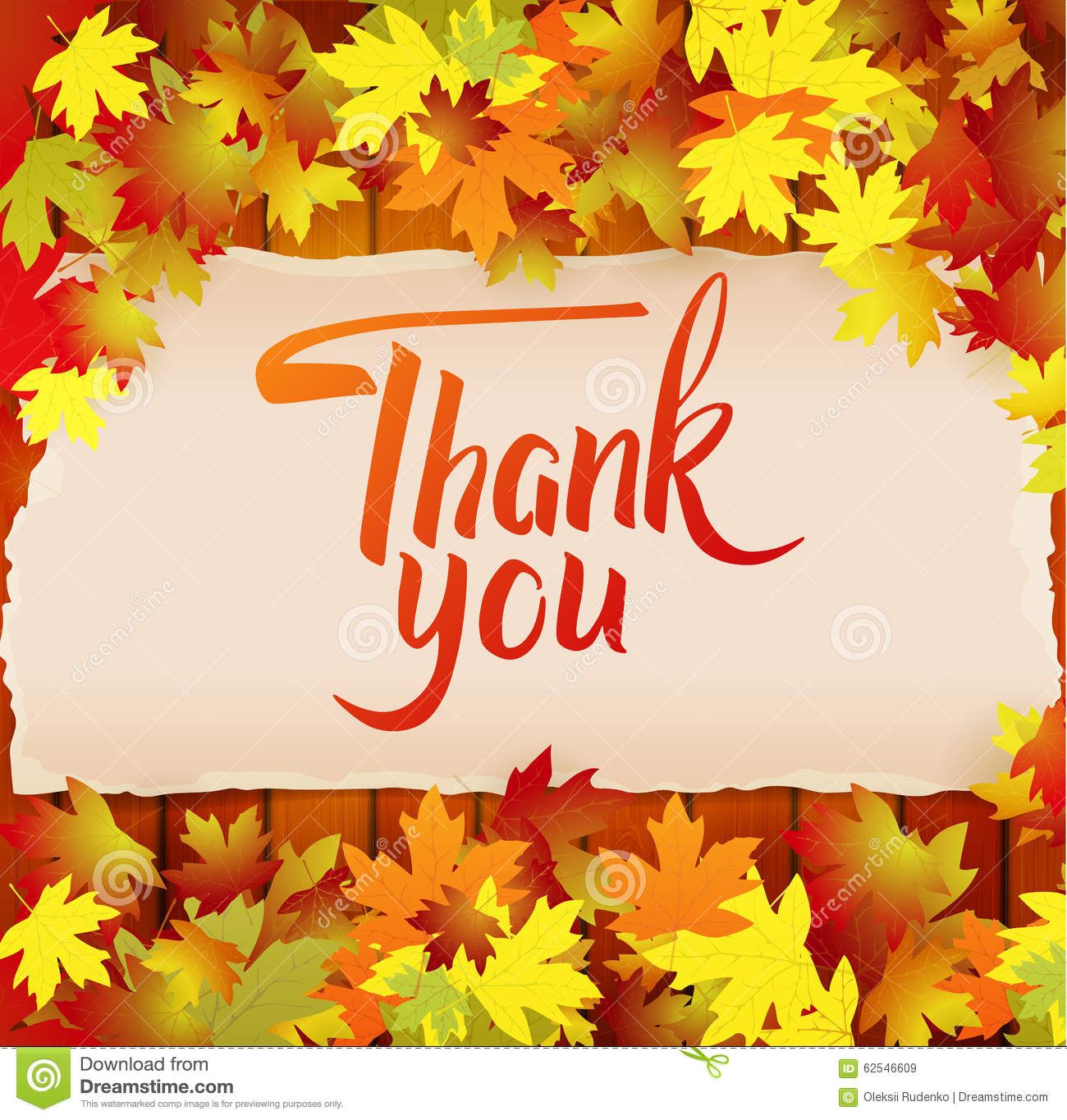 10/5/2020
SNS DESIGN THINKERS/ Dr.SNSRCAS / CS / 18UCS810-Mobile Application Development/UNIT-4/ Ms R.SARANYA